Собираем базу водителей InDriver...
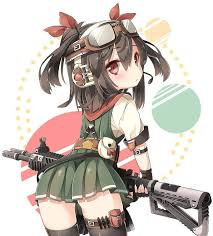 Для анализа, нам потребуется apk
Скачать, используя онлайн сервисы (apkpure.com, apkcombo.com, apkgk.com, …)
apk может быть не самой последней версии
предназначена для другой страны
вредоносные модификации
Установить на телефон через Google Play Market. Экспортировать, с помощью adb
безопасный, официальный способ
последняя версия
для своего региона
Для анализа трафика приложения
Эмулятор Android девайса (BlueStacks, Android Studio, …)
Прокси (Burp Suite, ZAP proxy, ....) 
Установить сертификат прокси на эмулятор
Установить apk на эмулятор
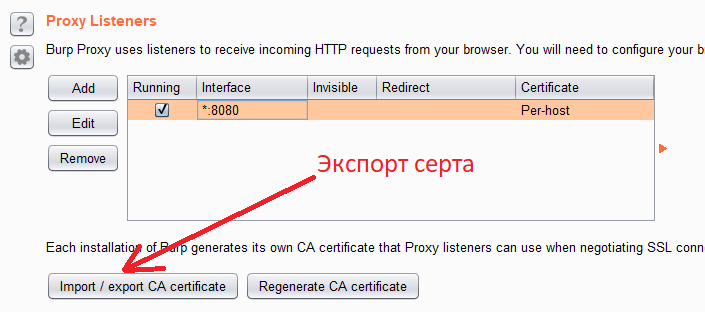 Основные экраны приложения
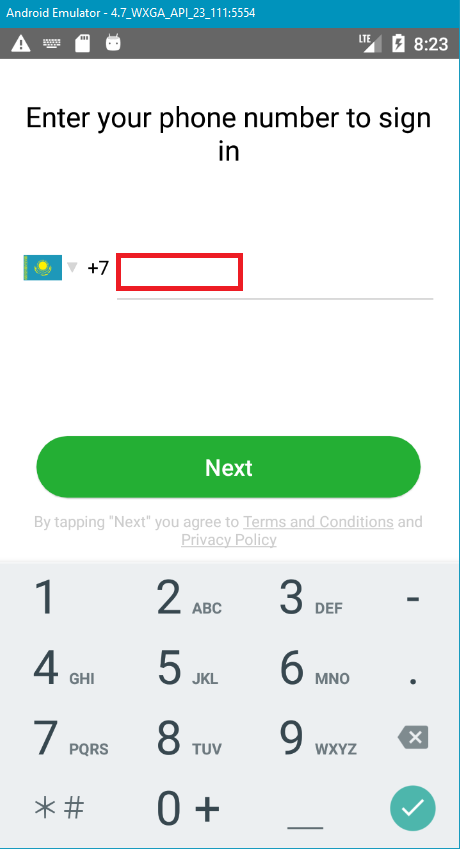 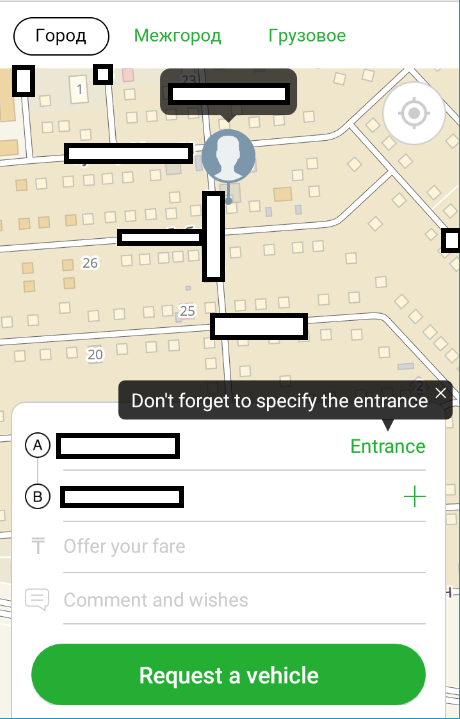 Запросы приложения
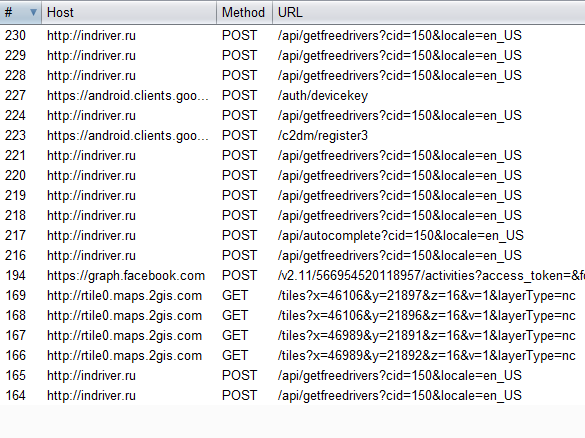 InDriver переодически ищет водителей рядом!
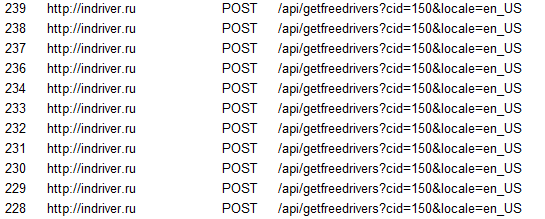 InDriver переодически ищет водителей рядом!
POST /api/getfreedrivers?cid=150&locale=en_US HTTP/1.1
User-Agent: Mozilla/5.0 (X11; Linux x8664) AppleWebKit/537.36 (KHTML like Gecko) Chrome/29.0.1547.65 Safari/537.36
Content-Type: application/x-www-form-urlencoded
Content-Length: 141
Host: indriver.ru
Connection: close
Accept-Encoding: gzip, deflate

phone=XXXXXXXX&token=YYYYYYYYYY&v=2&stream_id=1&source=map&longitude=71.40331149101257&latitude=51.14208076245961
Ответ на запрос
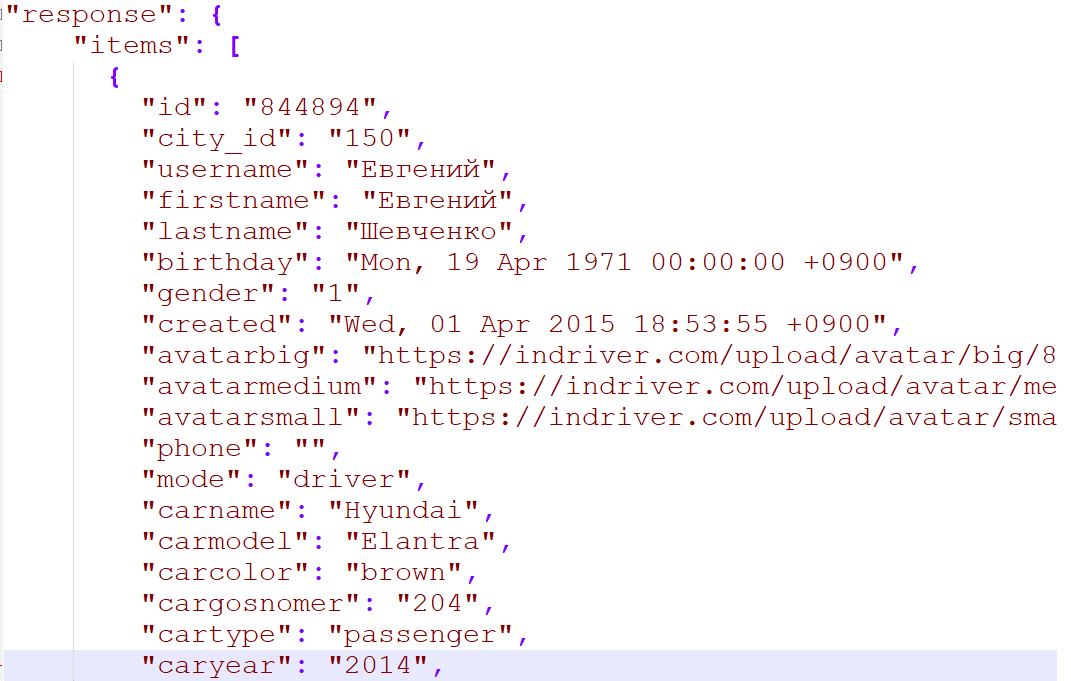 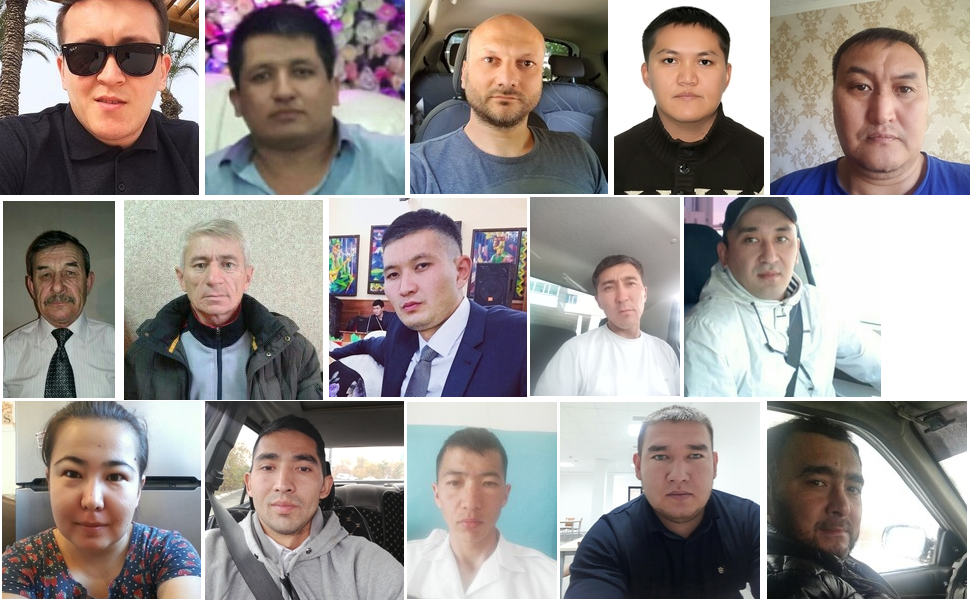 Собираем координаты других городов
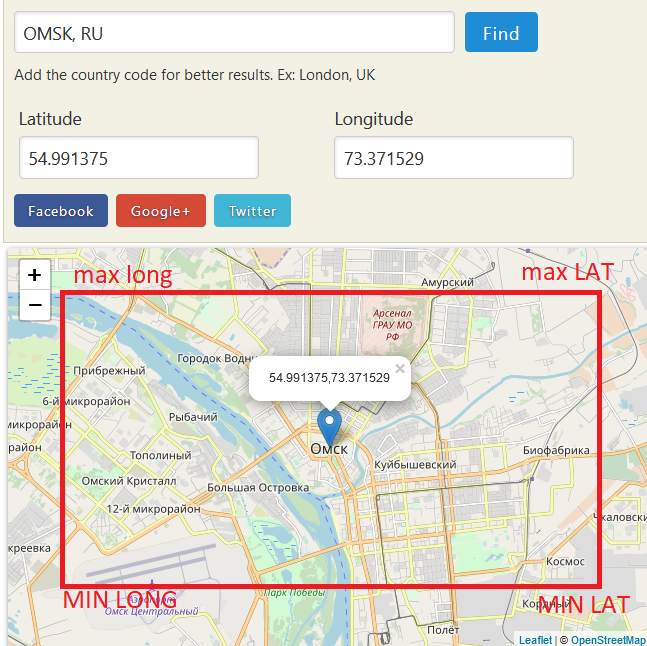 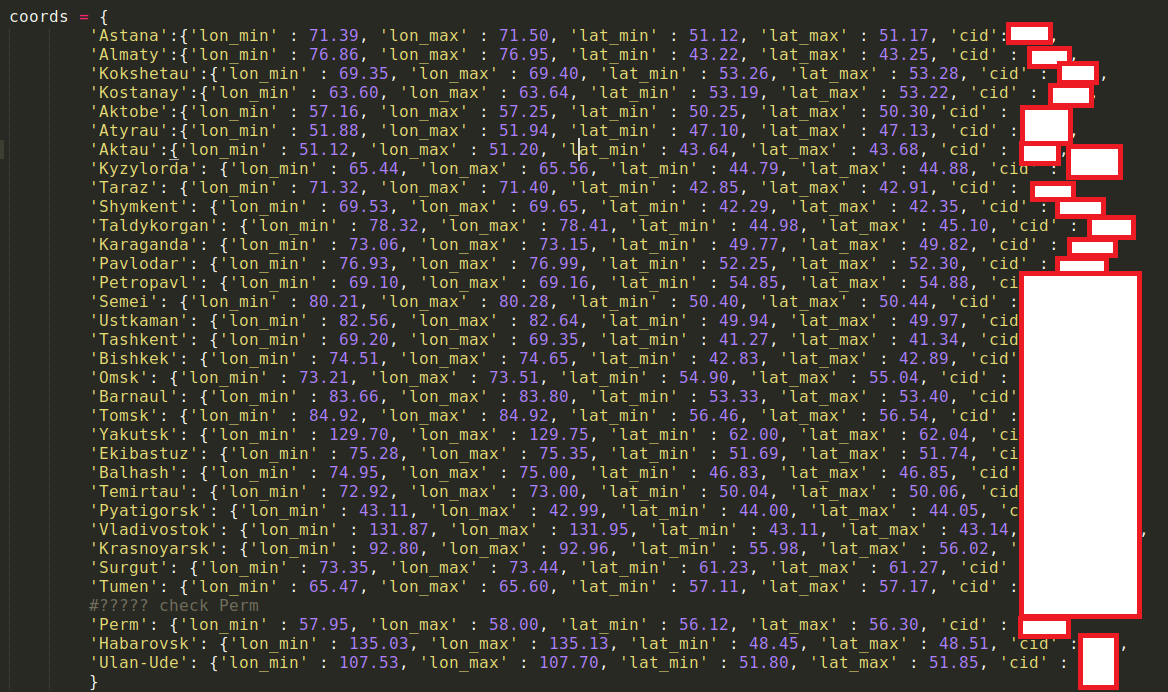 Необходимо уведомлять InDriver перед каждым запросом, по новому городу
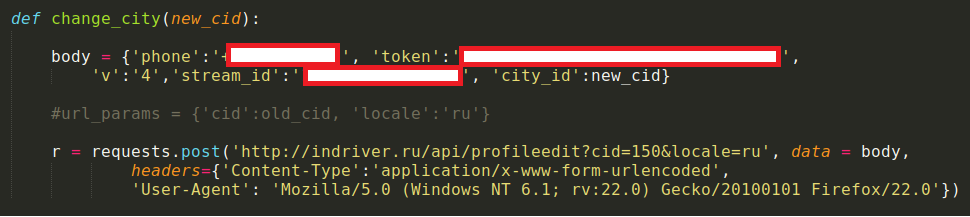 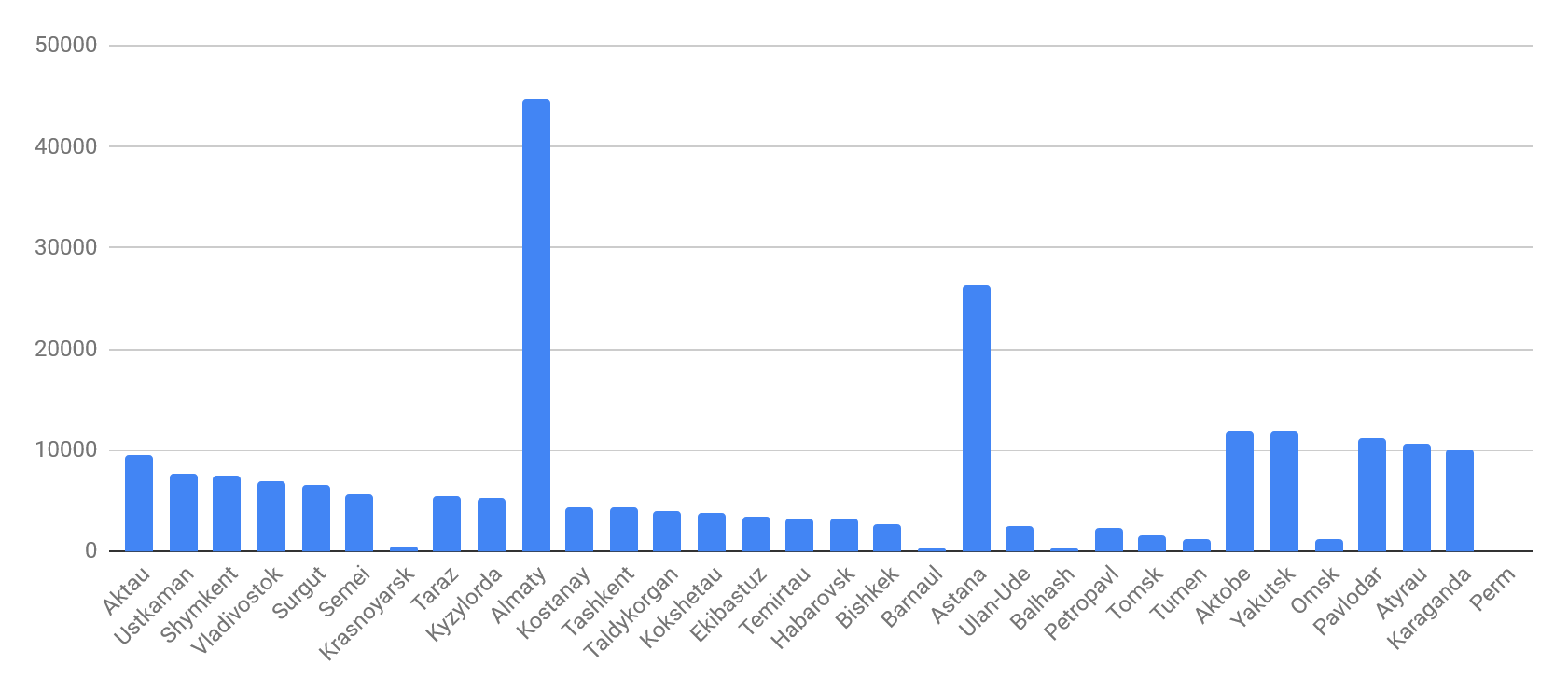 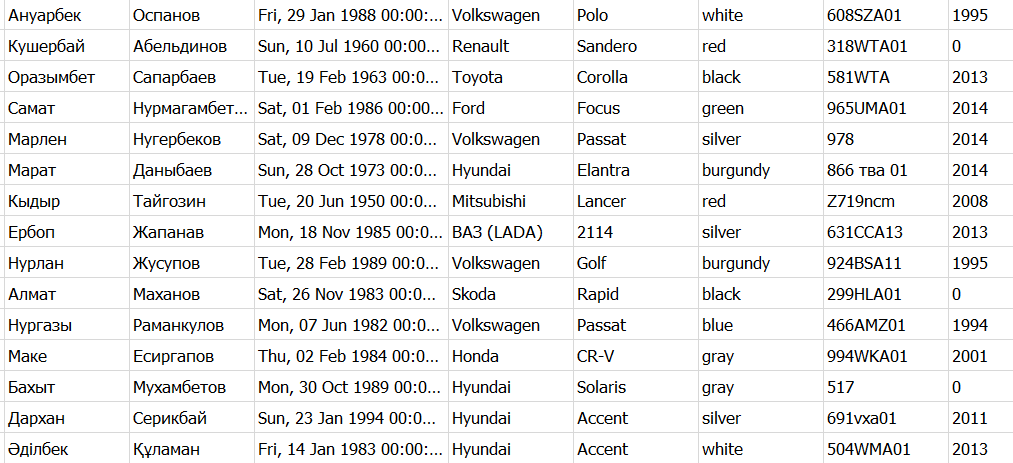 Реверс приложения Pootin
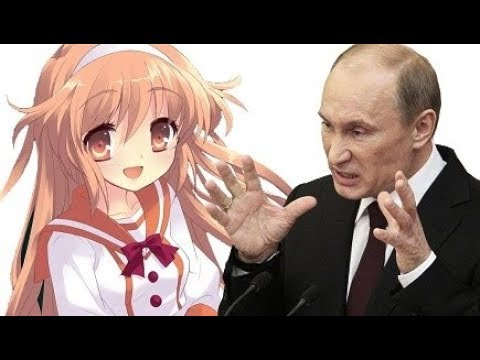 Запрос после ввода номера
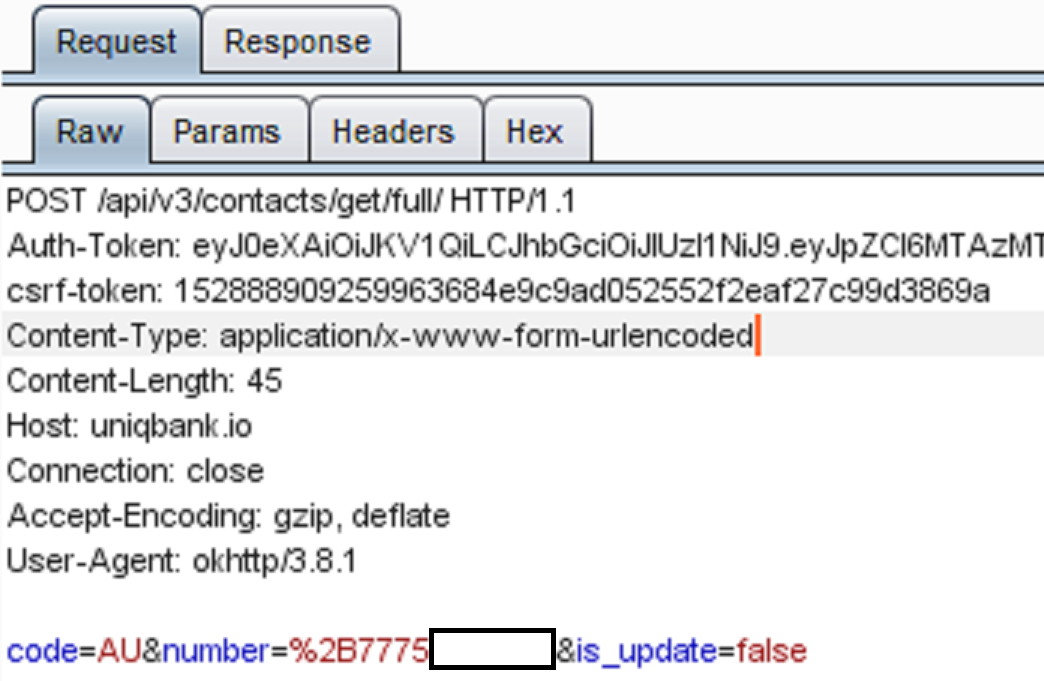 Ответ сервера
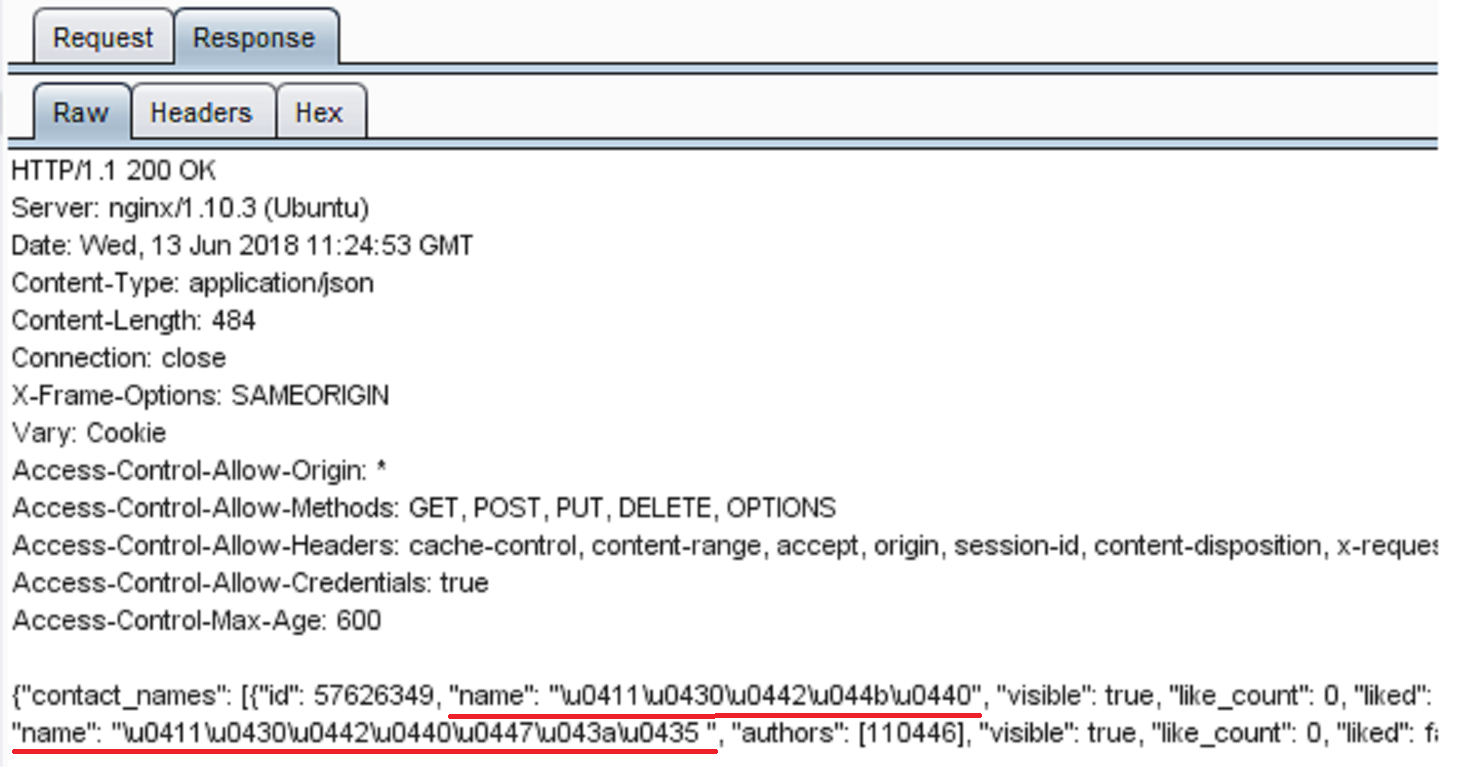 То что нас интересует в запросе
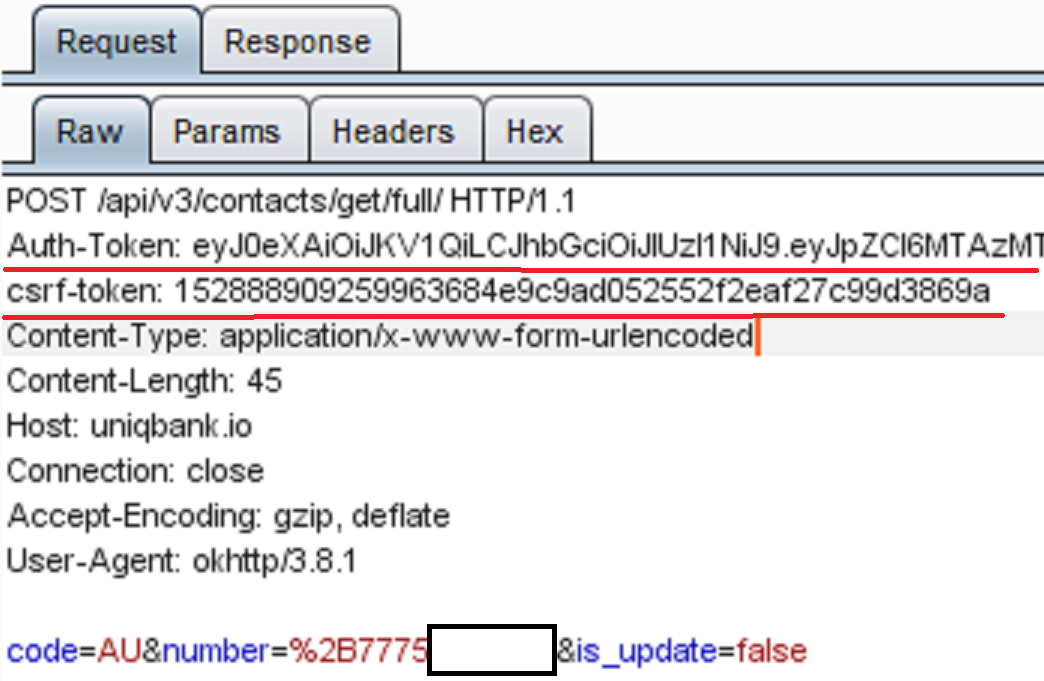 AUTH TOKEN

Константное значение в каждом запросе
Скорее всего, приложение его генерирует, при установке, для каждого отдельного девайса



CSRF TOKEN

Всегда новый
Надо понять, как он генерится
Что это напоминает?
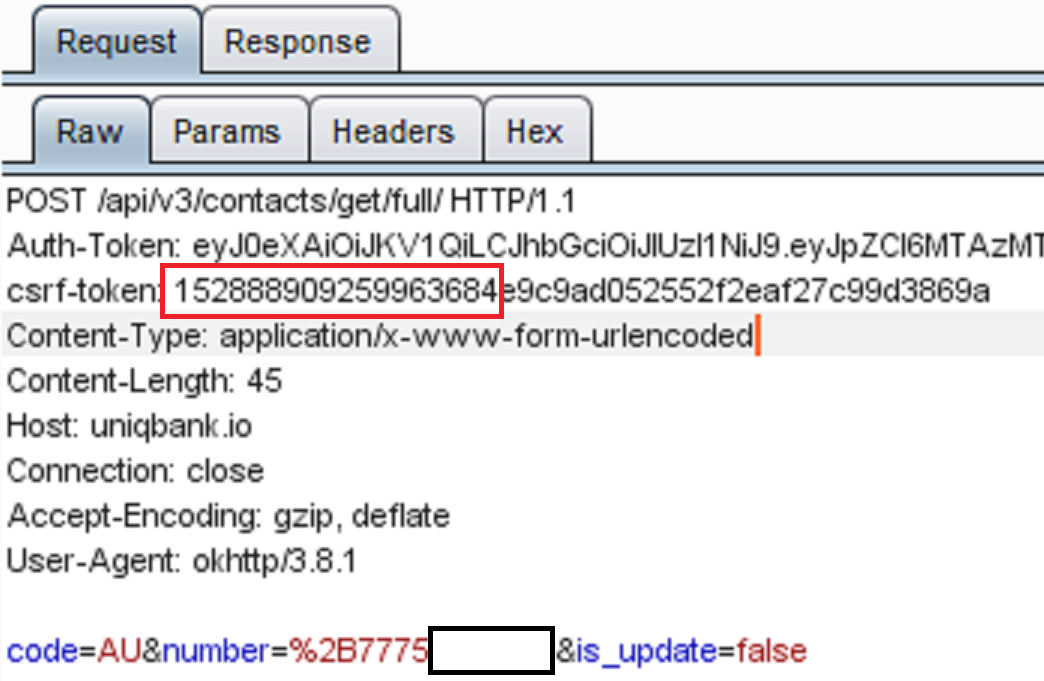 Похоже на UNIX timestamp
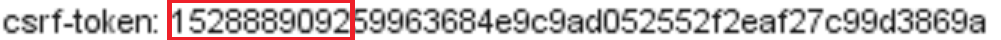 Возьмем первые 10 цифр и сконвертируем
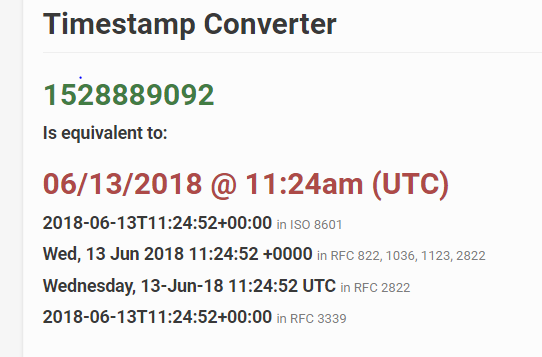 Если сделать несколько запросов, то можно заметить букву 'a' на конце
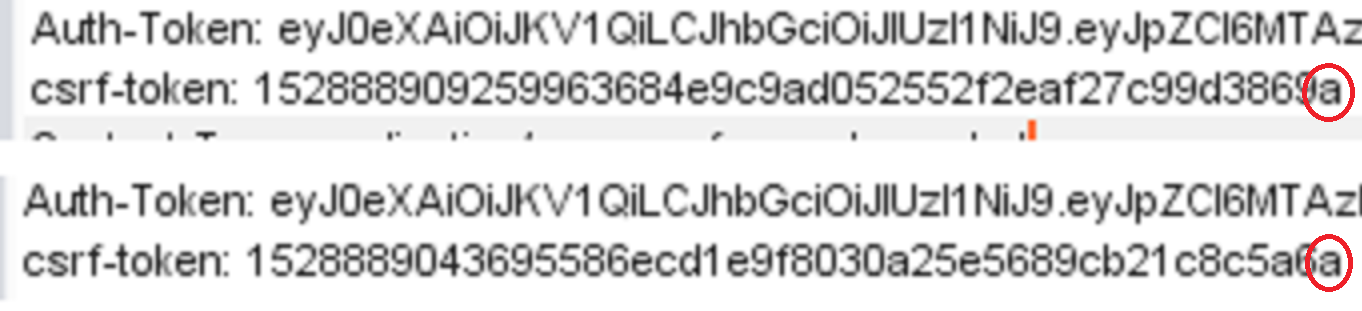 Что имеем в итоге?
Длина всей строки с csrf токеном равна 46
Первые 10 символов — время запроса
Последний символ — буква 'а'
Откуда берутся остальные 35 символов?
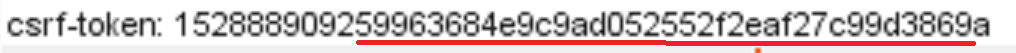 Для этого обратимся к исходникам
Скачиваем apk
Декомпилируем, чтобы получить исходный код на Java
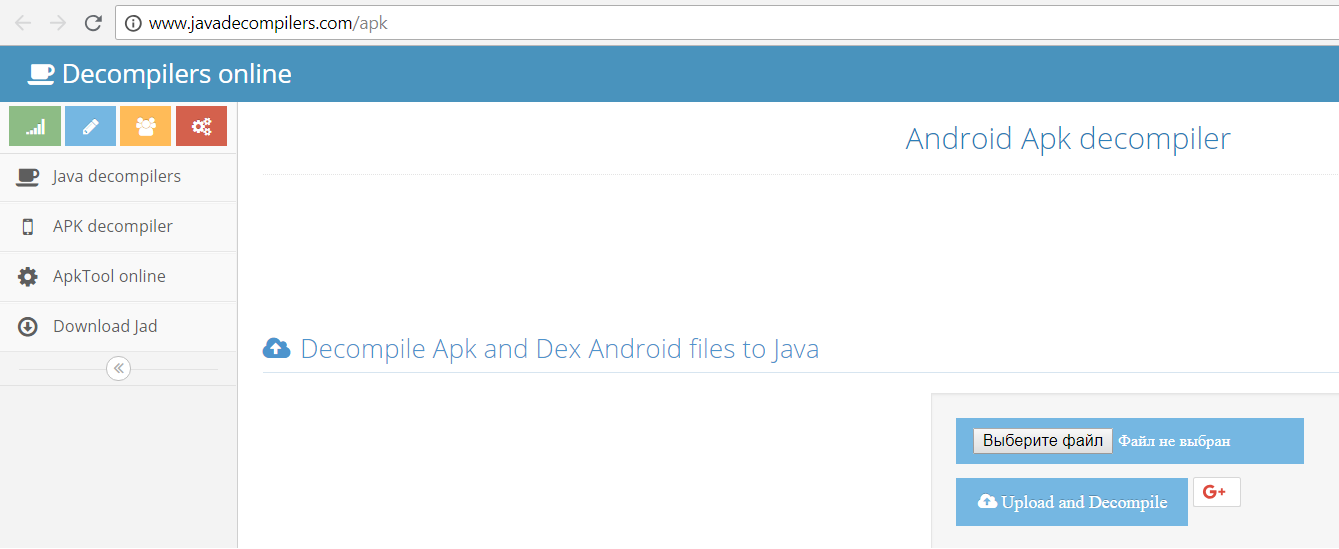 Делаем поиск строки 'csrf' по исходникам
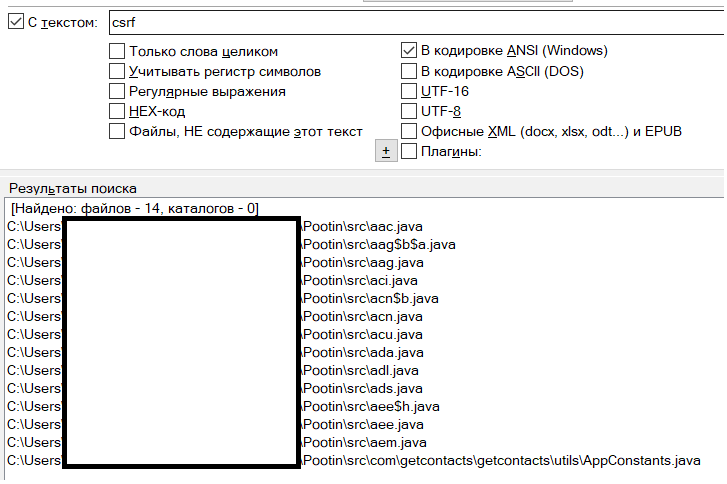 AppConstants.INSTANCE.getCsrfToken()
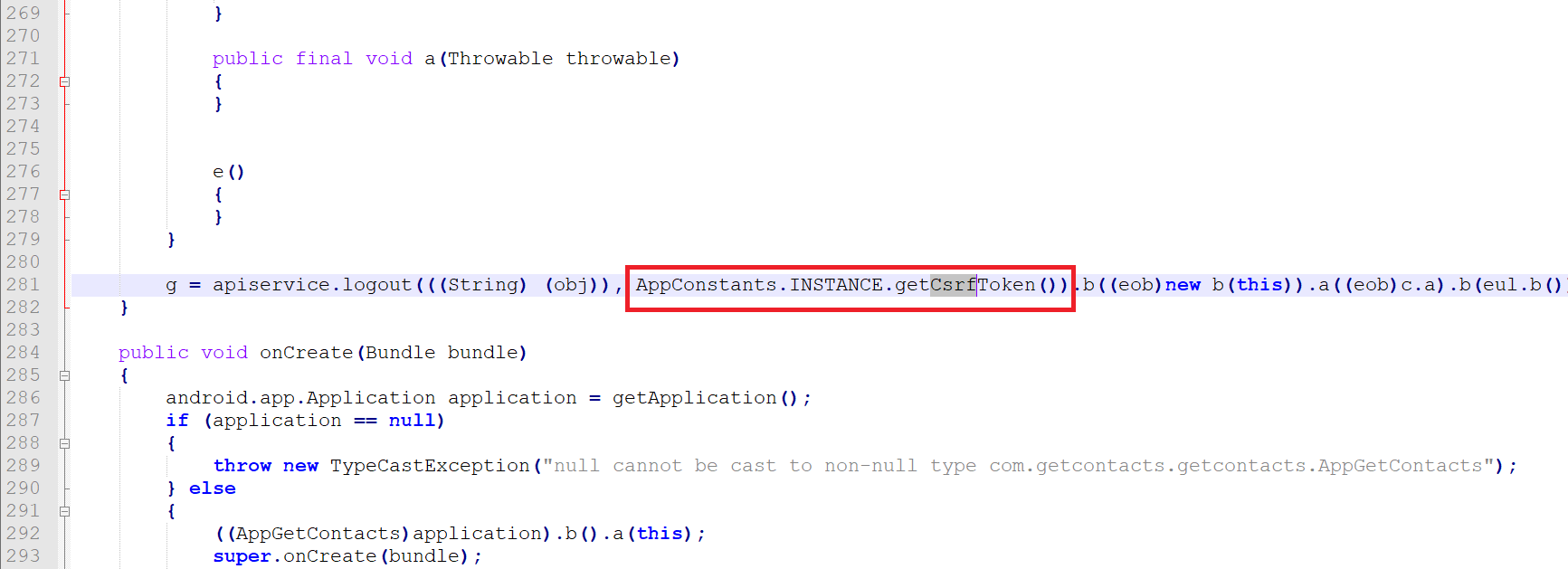 AppConstants.INSTANCE.getCsrfToken()
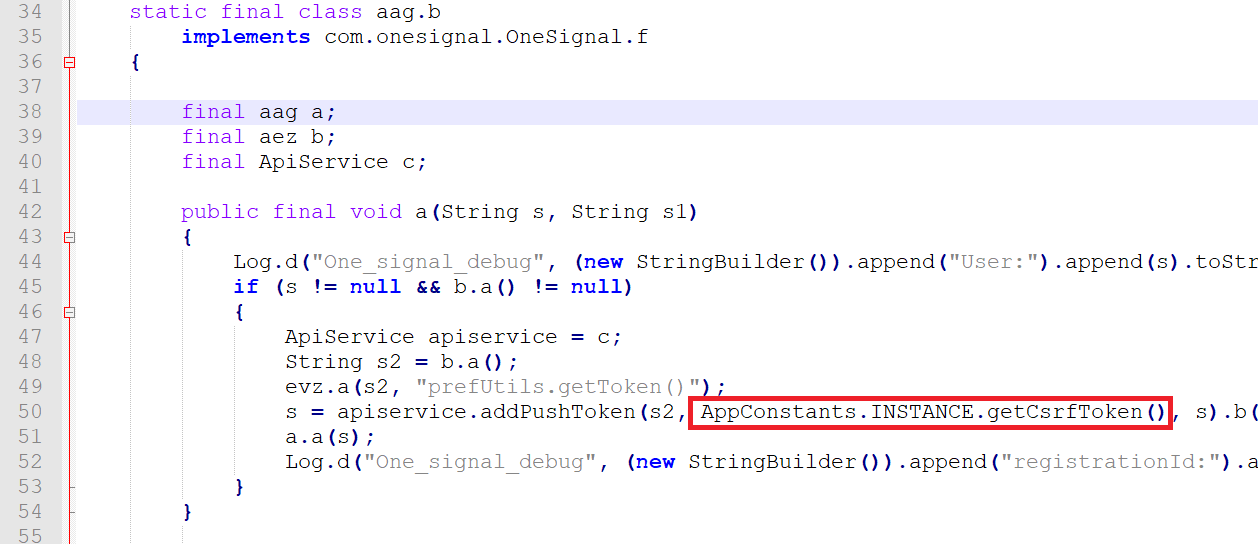 Откроем же наконец исходник AppConstant
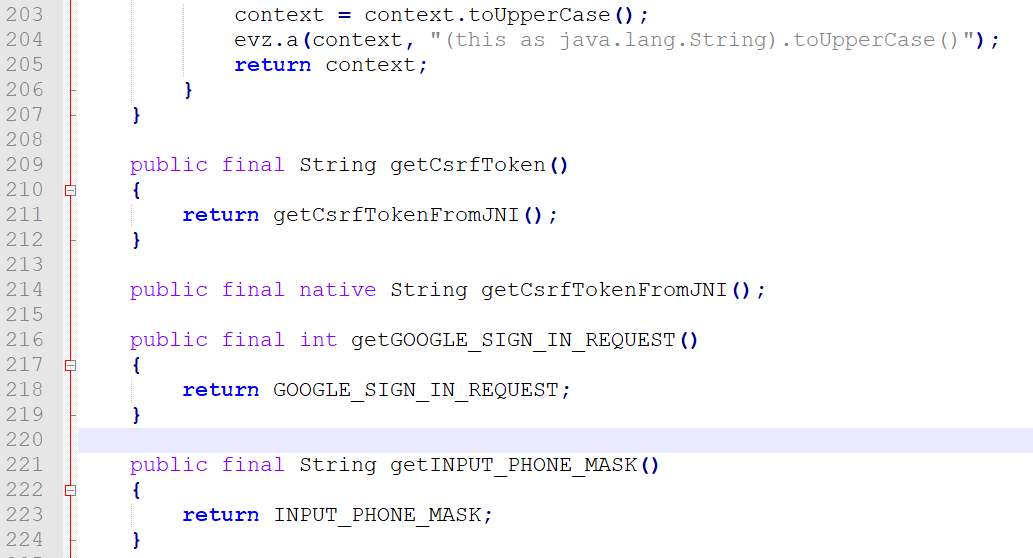 Внутри вызывается метод с модификатором native.

Модификатор native означает, что реализация метода находится в библиотеках, написанных на других языках.

Чтобы работать с такими библиотеками, используется механизм JNI (Java Native Interface).

Это значит, что приложение использует внешнюю библиотеку, которая генерит csrf токен.
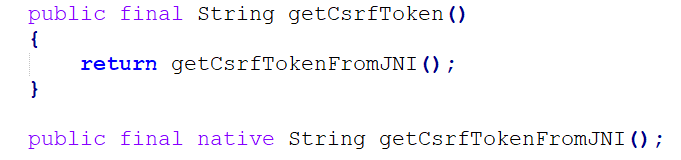 Делаем поиск по исходникам по слову 'loadlibrary' или же 'lib', в надежде найти место, где подгружаются какие-нибудь библиотеки.
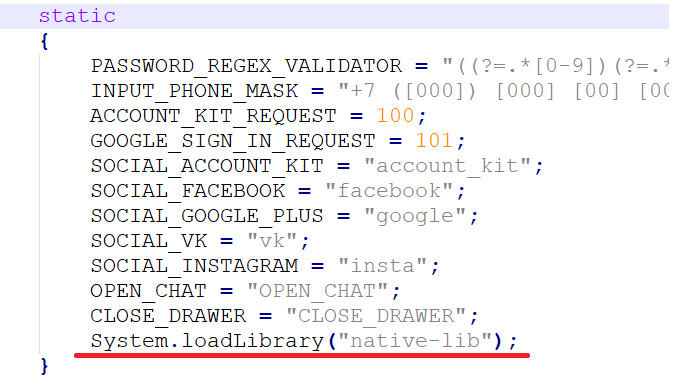 Или же тупо распаковываем apk и смотрим папку lib
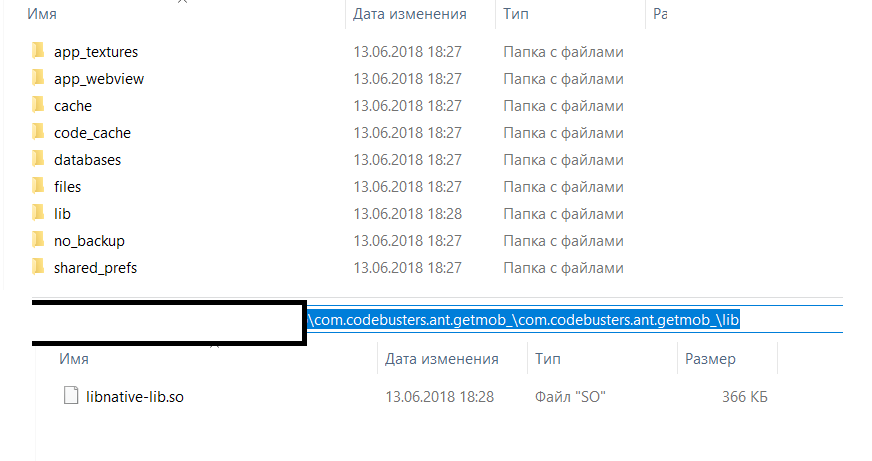 Открываем библиотеку в IDA
Открываем окно Functions (Shift + F3)
Видим нашу функцию
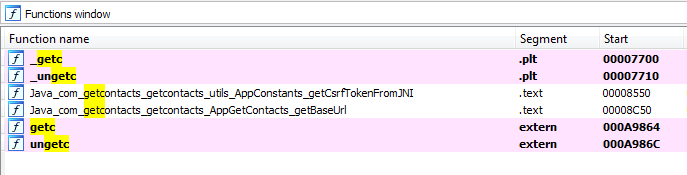 Тело функции
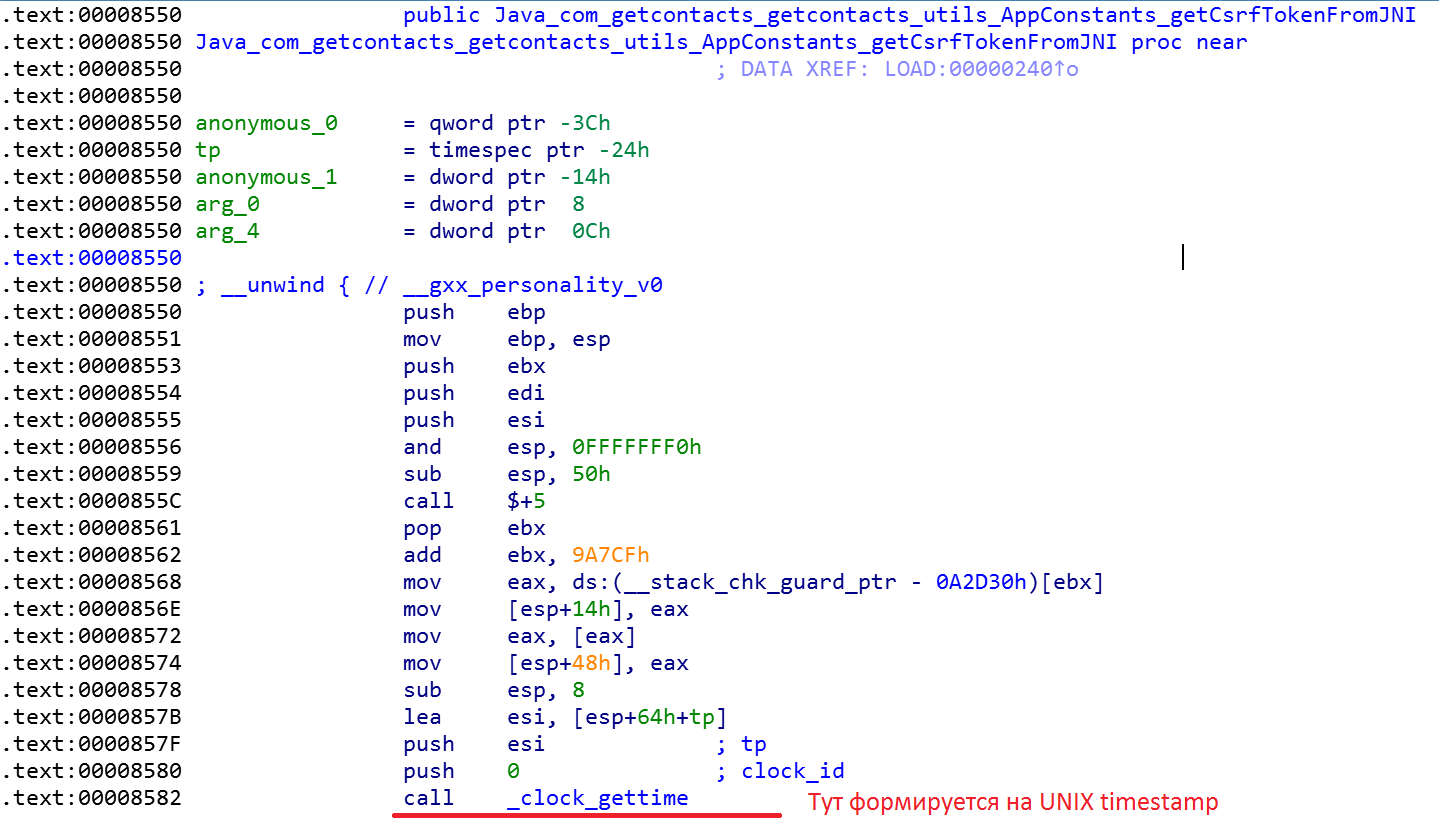 После того, как мы получил UNIX timestamp, мы умножаем его на 1000, чтобы получить милисекундную часть. Поэтому наш timestamp становится длиной 13 символов.
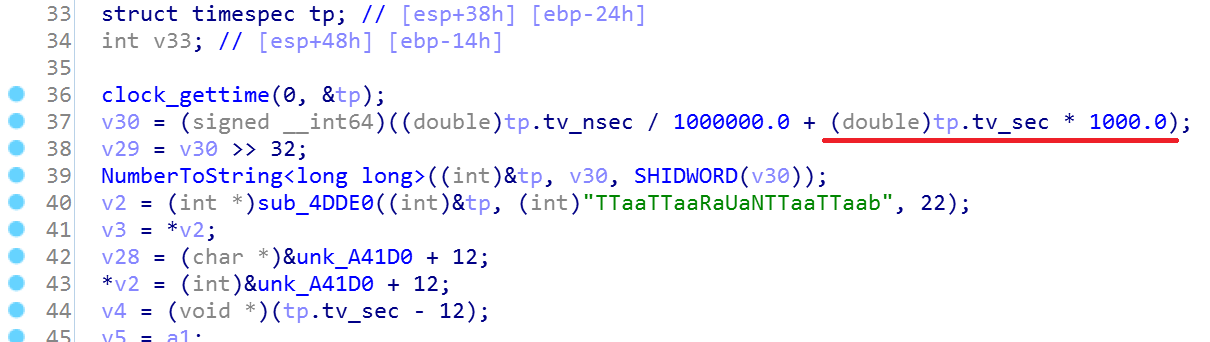 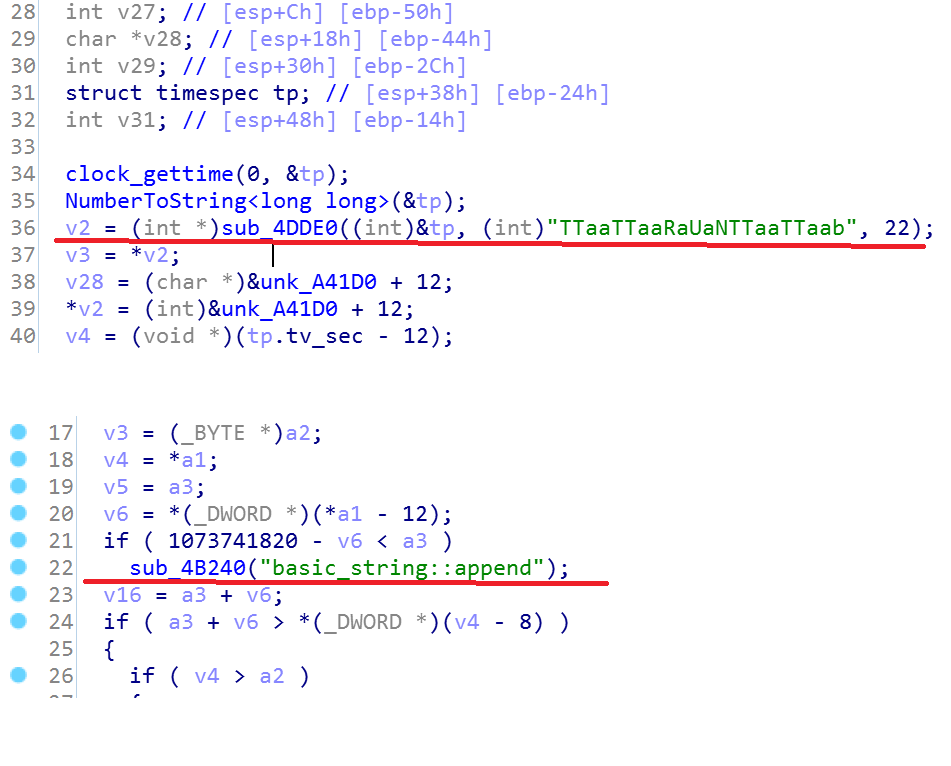 На предыдущем шаге мы соединили timestamp (включая секунды) с "TtaaTTaaRaUaNTTaaTTaab".

Затем вызываем метод getMd5() из AppConstants, хэшируем результирующую строку. В итоге получаем 32 байта хэша.
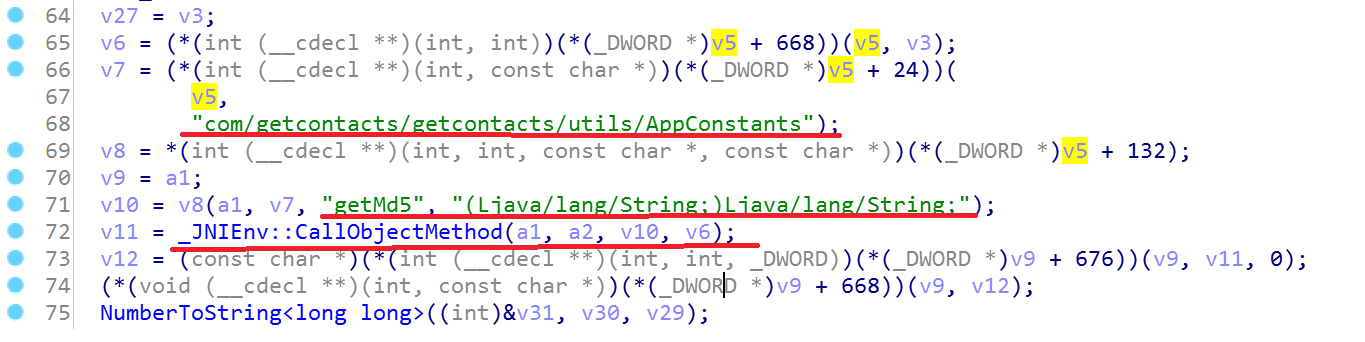 Длина всей строки с csrf токеном равна 46
Первые 10 символов — время запроса
Последний символ — буква 'а'
Откуда берутся остальные 35 символов?

Ответ:

32 символа — md5 хэш (timestamp + constant string)
3 символа — секунды у timestamp
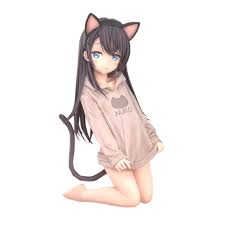 Итоговый скрипт
salt  = r"TTaaTTaaRaUaNTTaaTTaab"

def getSalt():
ts = int(time.time()*1000)
h = hashlib.md5()
h.update(b"%d%s" % (ts, salt.encode()))
return "%d%sa" % (ts, h.hexdigest())